Iniciativas de proyectos 2024
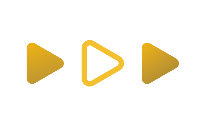 Planeamiento Estratégico 2024
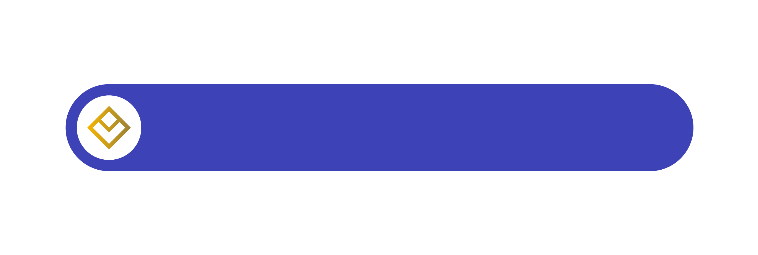 Iniciativa 1
Exactus
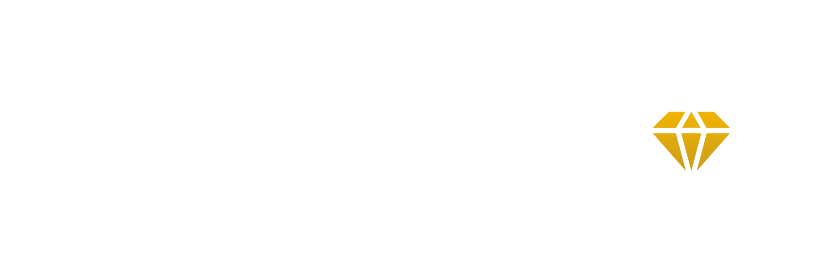 Descripción
Objetivo: 
Automatizar la elaboración de Notas de los EEFF

Resultado esperado: 
Reducción de tiempos 50 H/H al mes
Presentación al 6to día hábil.
Asegurar la calidad de la información
Tomar acción oportuna de los casos particulares a analizar.

Especificaciones a tener en cuenta:

Reporte automatizado por cada cuenta de balance identificando datos clave como saldos, NIT, Razón social, Fecha de emisión, Fecha de vencimiento, Importe, moneda, etc.
Reporte automatizado de componentes de las partidas del EERR según estructura propuesta.
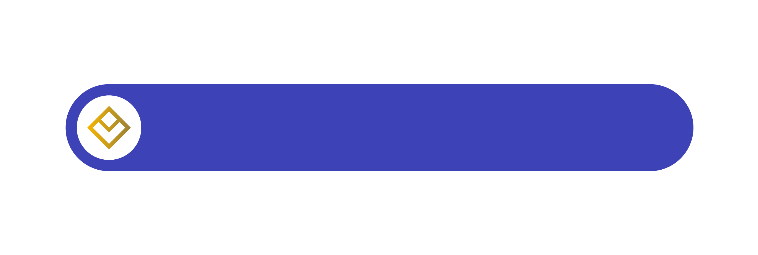 Iniciativa 2
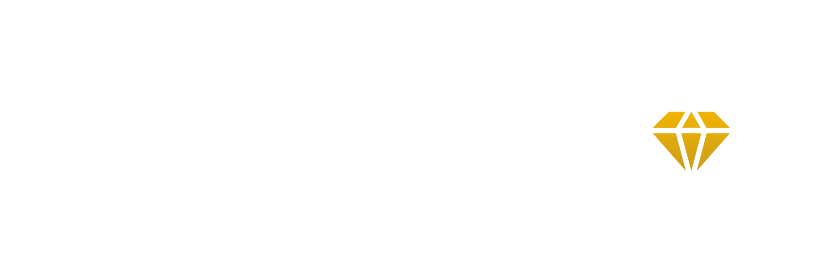 Descripción
Objetivo:
Controlar las obligaciones financieras de forma automatizada

Resultado esperado:

Reducción de tiempos 8H/H al mes
Presentación como parte de las notas de los EEFF 
Eliminar errores de cálculos, distribución manual y reportes (internos, SUNAT, Auditoría Financiera)

Especificaciones a tener en cuenta:
Reporte automatizado por tipo de obligación: Terceros, accionistas: plazos: Corriente, no corriente, Capital, intereses, otros gastos, fecha programada de devengo de intereses, fecha de vencimiento, código de financiamiento.
Tratamiento para amortizaciones de deuda permitiendo recalendarizar saldo posterior a amortización.
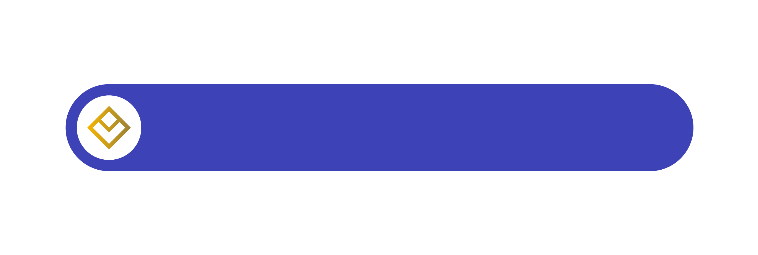 Iniciativa 3
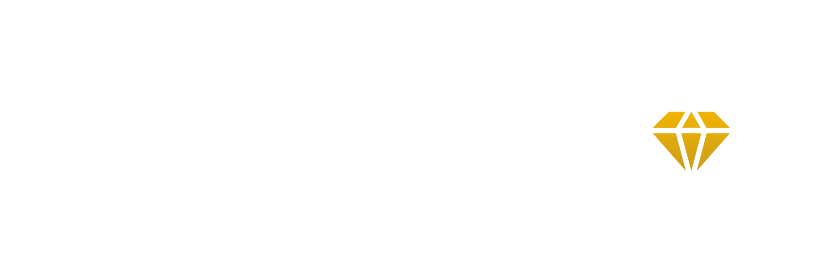 Descripción
Objetivo:
Controlar los inventarios de forma automatizada.

Resultado esperado:
Cumplimiento de obligaciones ante SUNAT - Normativo
Control interno de existencias
Valorización de costos correcta de las unidades físicas de mercadería y productos terminados.

Especificaciones a tener en cuenta:
Tratamiento de inventarios en tránsito
Nuevo flujo de costeo de producción
Reporte Kardex en unidades físicas
Kardex Valorizado Electrónico (PLE) - Normativo
Registro de Costos Electrónico (PLE) - Normativo
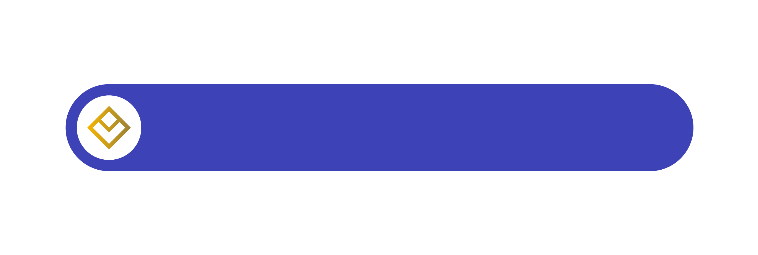 Iniciativa 4
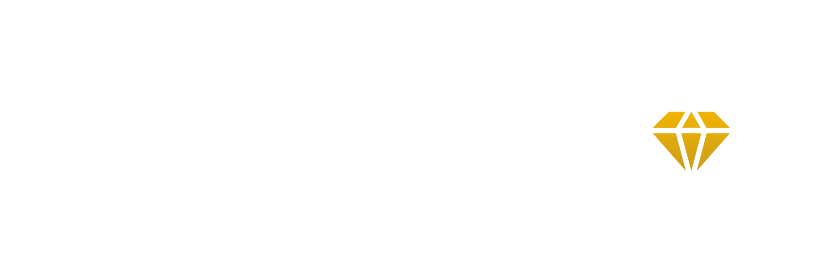 Descripción
Objetivo:
Control de Activo Fijo de forma automatizada.

Resultado esperado:
Cumplimiento de obligaciones ante SUNAT – Normativo.
Atención de requerimiento de auditoría
Control interno de activo fijo
Control de Obras en curso
Habilitación de control de inventario de activo fijo
Especificaciones a tener en cuenta:
Tratamiento para obras en curso / Intangibles en desarrollo.
Tratamiento para agrupación y descomponetización de activos.
Reporte de activo fijo para control interno: Valor de adquisición, adiciones, mejoras, bajas por venta, bajas por destrucción, etc., Total valor de adquisición, Depreciación acumulada ejercicio anterior, depreciación mensual, bajas, Total depreciación, Valor neto del activo, etc.
Registro de Activo Fijo electrónico (PLE) - Normativo
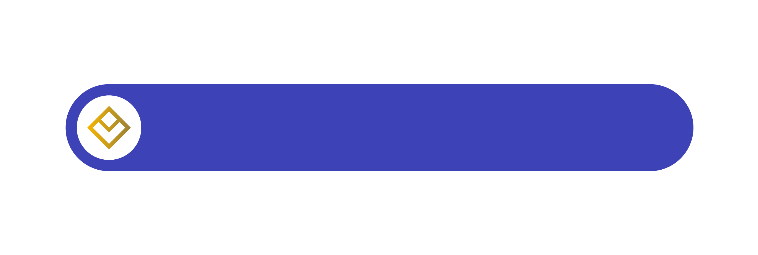 Iniciativa 5
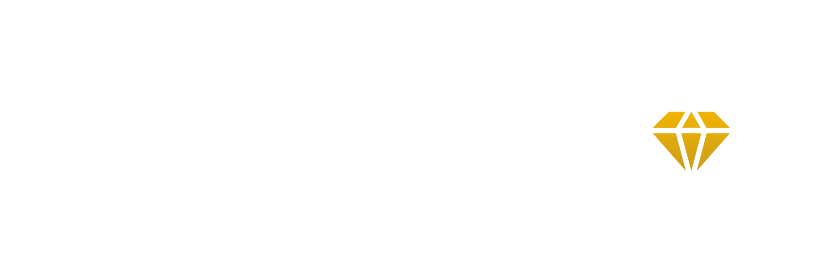 Descripción
Objetivo:
Emisión automatizada de Libro de Inventarios y Balances Electrónico.

Resultado esperado:
Cumplimiento de obligaciones ante SUNAT - Normativo.
Ahorro de tiempo 100H/H al año

Especificaciones a tener en cuenta:
Aplicación de estructura del libro electrónico de SUNAT (PLE) - Normativo
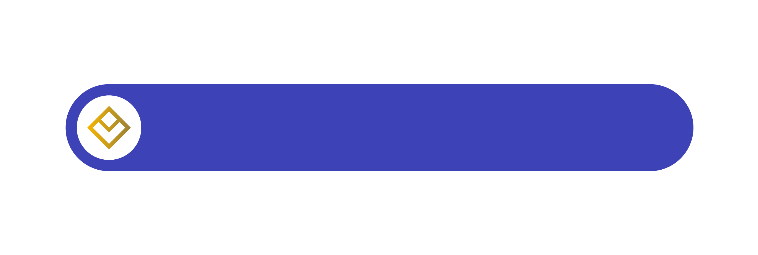 Iniciativa 2
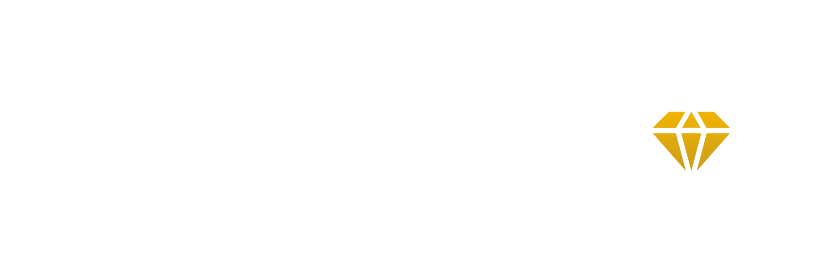 Descripción
Objetivo:
Habilitación de desarrollo de reportes a demanda por usuario

Resultado esperado:
Capacidad de atención rápida de requerimientos internos, auditoría financiera, SUNAT, etc.
Ahorros de costos futuros de desarrollo de reportes.

Especificaciones a tener en cuenta:
Habilitación de selección de orden, filtro y rango de campos a reportar con disponibilidad de todos los campos del diario y reportes de los módulos.
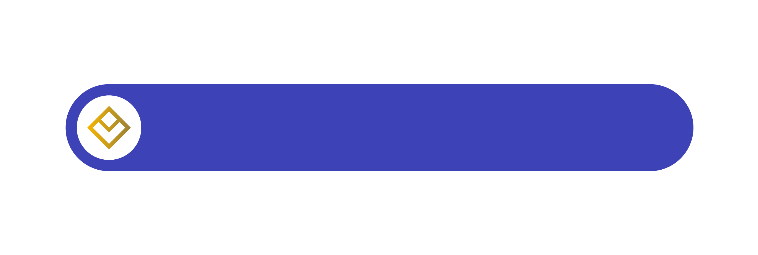 Iniciativa 2
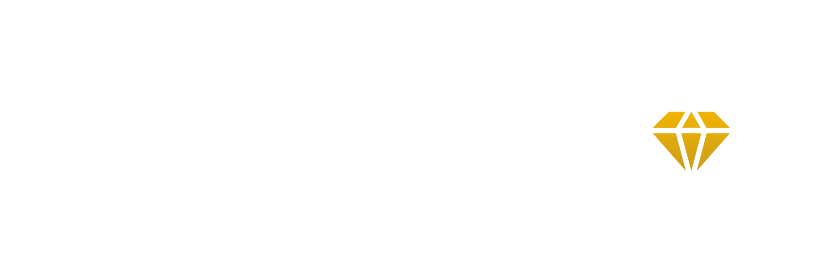 Descripción
Objetivo:
Brindar el tratamiento financiero correcto a cada operación generada por efecto de las planillas de forma automatizada hasta su cancelación (pagos) y tu reporte final en Exactus

Resultado esperado:
Asegurar que los conceptos de planilla se reflejen correctamente en Exactus desde su generación en SG5
Reducción de tiempos de análisis y correcciones 20H/H mensuales
Presentación de saldos de balance correctos cada cierre mensual (validación conforme GDH Vs. Exactus)
Presentación razonable de los gastos reflejando el real impacto financiero de las provisiones mensuales.
Ahorro de tiempo en el proceso de registro de cancelaciones 2H/H mensuales
Proteger la confidencialidad de datos de remuneraciones de trabajadores.

Especificaciones a tener en cuenta:
Vinculación adecuada de cada operación de planilla con cuentas contables, centros de costo y sedes.
Cálculo de provisiones (Gratificaciones, Vacaciones, CTS, Bonos) con enfoque de obligaciones legales laborales y financiero.
Cancelación masiva automática de pagos de vinculados a planilla, una sola operación.
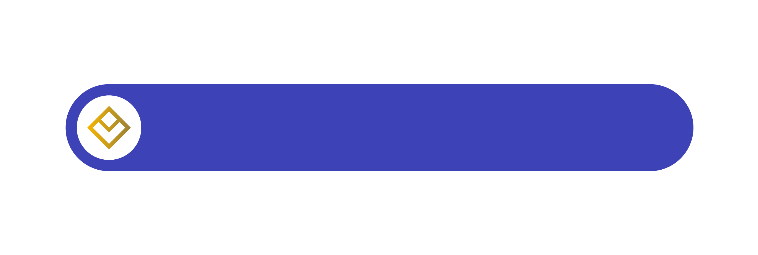 Iniciativa 2
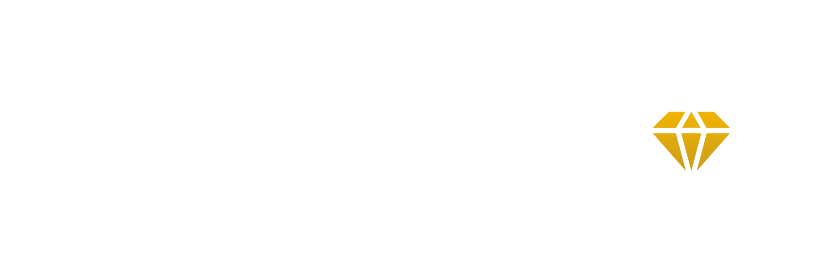 Descripción
Objetivo:
Registro automatizado de salida de inventarios en el momento de cada facturación por artículo/ producto vendido

Resultado esperado:
Reconocimiento inmediato de cada salida de inventario por costo de ventas de todos los productos vendidos.
Reducción de tiempos 112 H/H mensuales.
Reducción de tiempos de análisis y correcciones 20H/H mensuales
Eliminación de omisiones de salidas de inventarios.
Presentación de saldos de balance correctos cada cierre mensual.

Especificaciones a tener en cuenta:
Reconocer/registrar las salidas de inventario por costo de ventas en el momento de cada facturación de productos vendidos (MuyaShop, lápidas, floreros, flores, sarcófagos, mausoleos, etc)
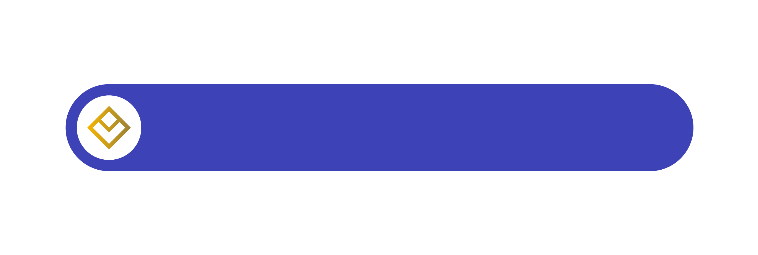 Iniciativa 2
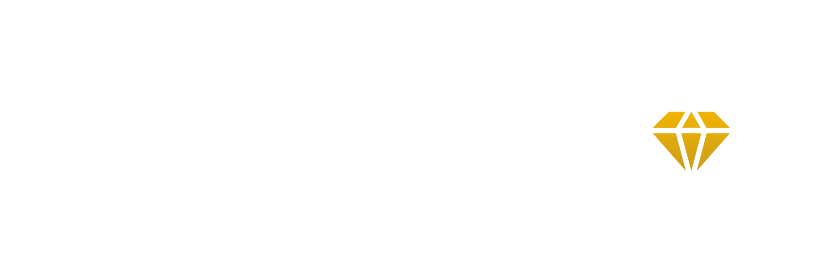 Descripción
Objetivo:
Automatización eficiente del flujo de cuentas por pagar

Resultado esperado:
Reducción de campos a completar de forma manual.
Reducción de tiempos por búsqueda de listas desplegables.

Especificaciones a tener en cuenta:
Configurar reconocimiento de tipo de compra y código de adquisición desde la orden de compra.
Habilitar listas desplegables vinculadas a proveedor en registro.
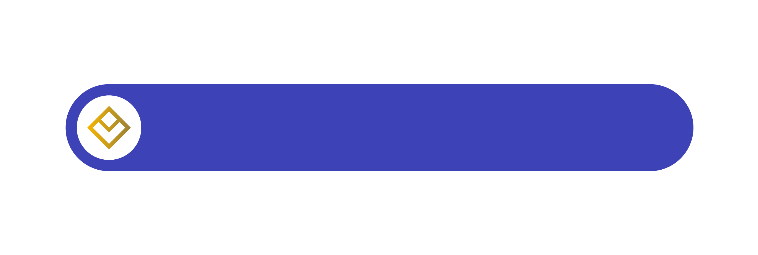 Iniciativa 2
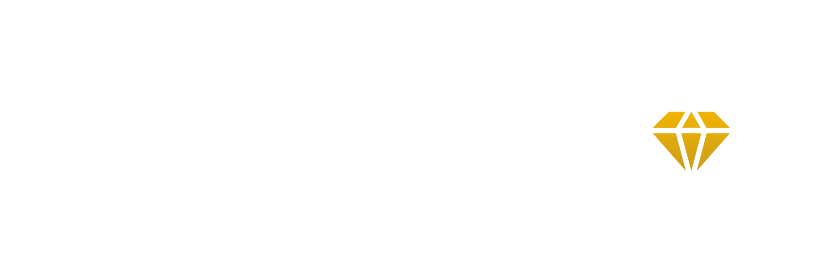 Descripción
Objetivo:
Separaciones de contratos boletaje de anticipos
Alianzas Cronograma  - Contratos resueltos
Alianzas Recaudación
Cartera Recaudación (ICA)
Valorización de espacios Muya

Resultado esperado:
Reducción de campos a completar de forma manual.
Reducción de tiempos por búsqueda de listas desplegables.

Especificaciones a tener en cuenta:
Configurar reconocimiento de tipo de compra y código de adquisición desde la orden de compra.
Habilitar listas desplegables vinculadas a proveedor en registro.
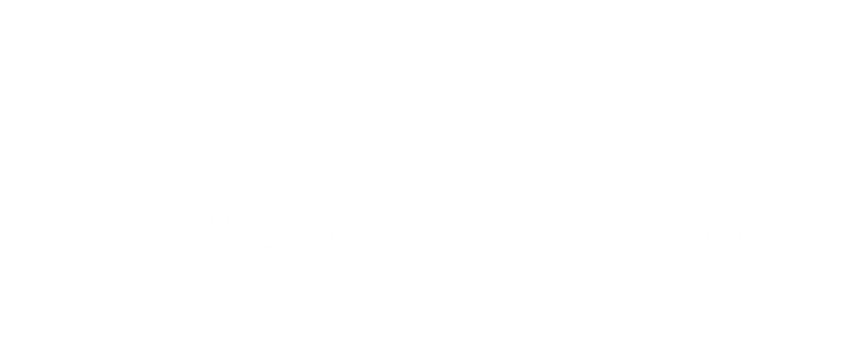